Муниципальное автономное общеобразовательное учреждение
средняя общеобразовательная школа №6
Исследовательский проект: «Топонимы Невьянска и его окрестностей как часть социокультурного наследия Урала»
Выполнила: 
Аношина Василиса ученица  8 «А» класса                                               
Руководитель проекта: 
Девяткина Зульфия Ренатовна
учитель русского языка и 
литературы
Г. Невьянск 2025 год
Цели и задачи работы:
Цель работы - выяснить значение и происхождение названий населённых пунктов и природных объектов нашей местности.

Задачи:
1. Изучить этимологию топонимов Свердловской области. 
2. Охарактеризовать топонимику как раздел ономастики и определить место и роль топонимов в изучении истории края и лингвистики.
3. Составить топонимический словарь «Топонимы Невьянска и его окрестностей».
4. Фольклорные рассказы о происхождении сёл и городов в Свердловской области.
5. Создать геоинфографик «Интересные топонимы Невьянска и его окрестностей».
Ономастика. Разделы ономастики:
Онома́стика — раздел языкознания, изучающий любые собственные имена, историю их возникновения и трансформации в результате длительного употребления.

 
К разделам ономастики относятся: 
Топонимика                                                          
Антропонимика
Этнонимика
Астронимика и т.д.
3
Виды топонимов:
Топонимы — это географические названия, имена собственные разных географических объектов.

Топонимика дает объяснение происхождения и смыслового значения названий различных географических объектов, отсюда и истекает одна из причин необходимости изучать топонимы.

К разделам топонимики относятся: 
Ойконимы 
Астионимы 
Гидронимы и т.д.
4
Город Невьянск:
Невьянск - историческая столица заводчиков Демидовых - расположен в центральной части Свердловской области. Невьянск основан в 1700 г. изначально как посёлок Невьянский Завод в связи со строительством казённого чугуноплавильного и железоделательного завода. 

 Демидов превратил Невьянский завод в крупнейшее и современное на тот момент металлургическое предприятие России и даже Европы. В те времена в Невьянске выпускали лучшее железо, здесь работала самая большая в те годы в мире царь-домна.
5
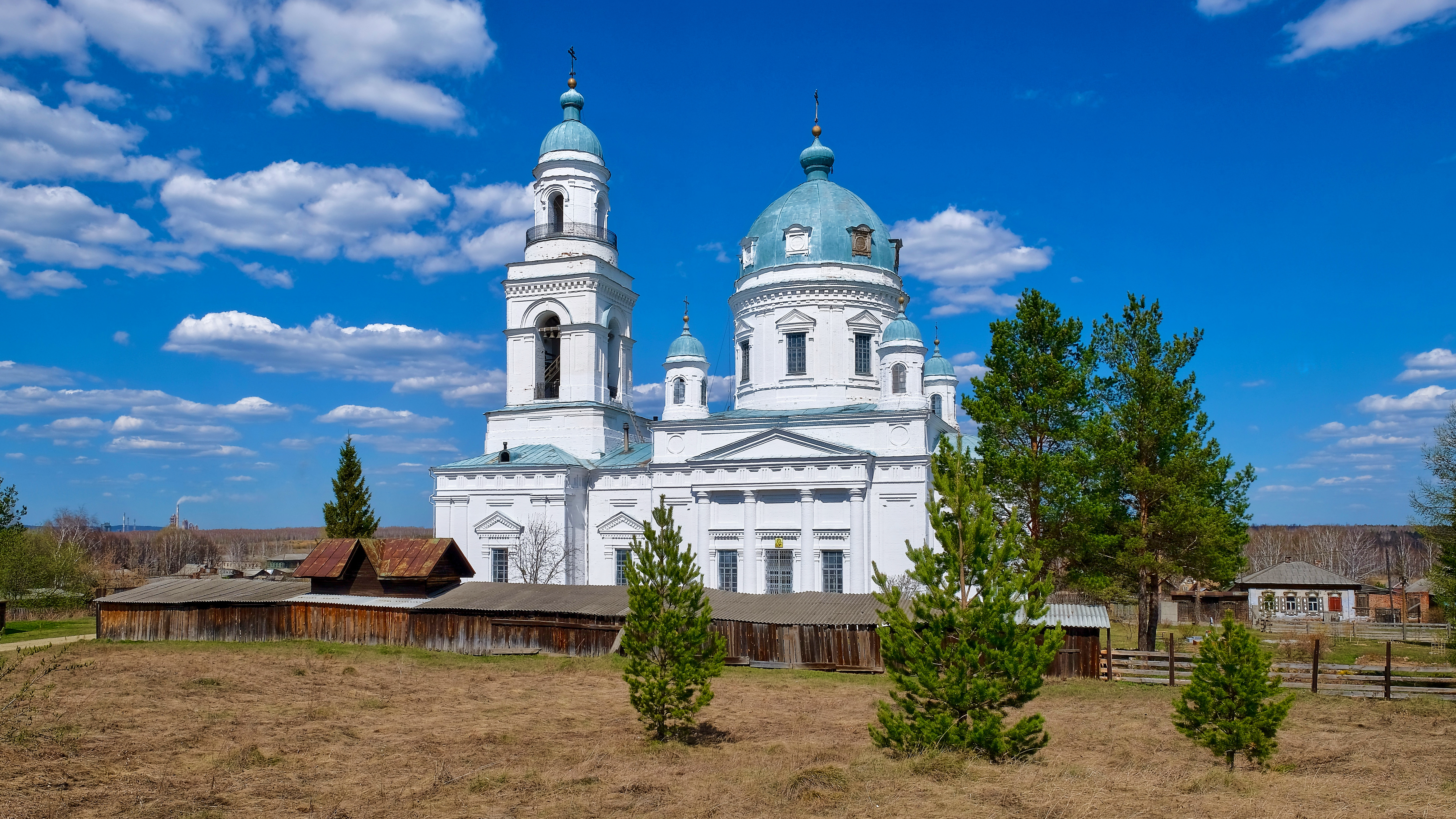 ойконимы невьянского района:
Ойконимы - названия населённых мест
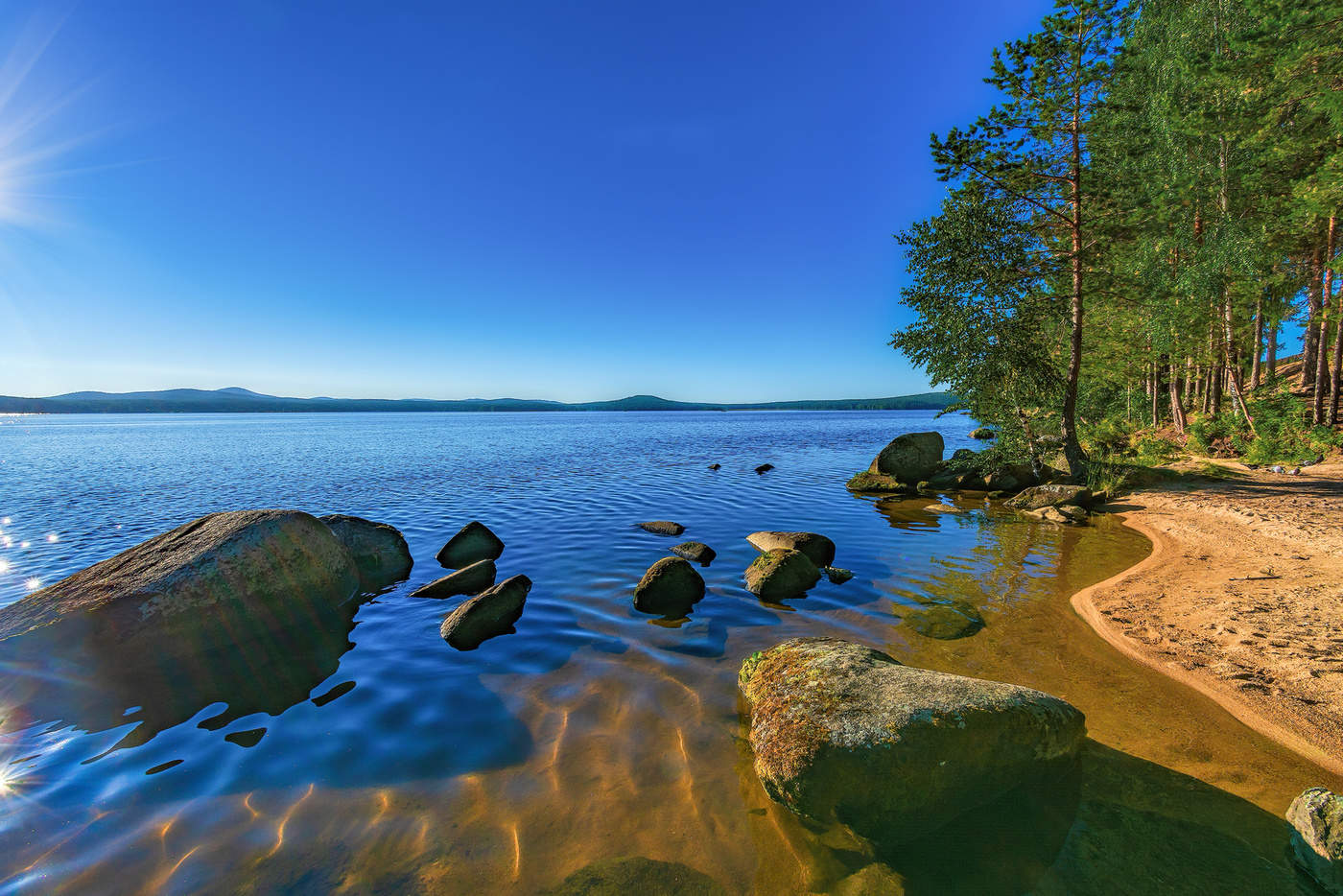 гидронимы невьянского района:
Гидро́нимы - названия водных объектов
астионимы невьянского района:
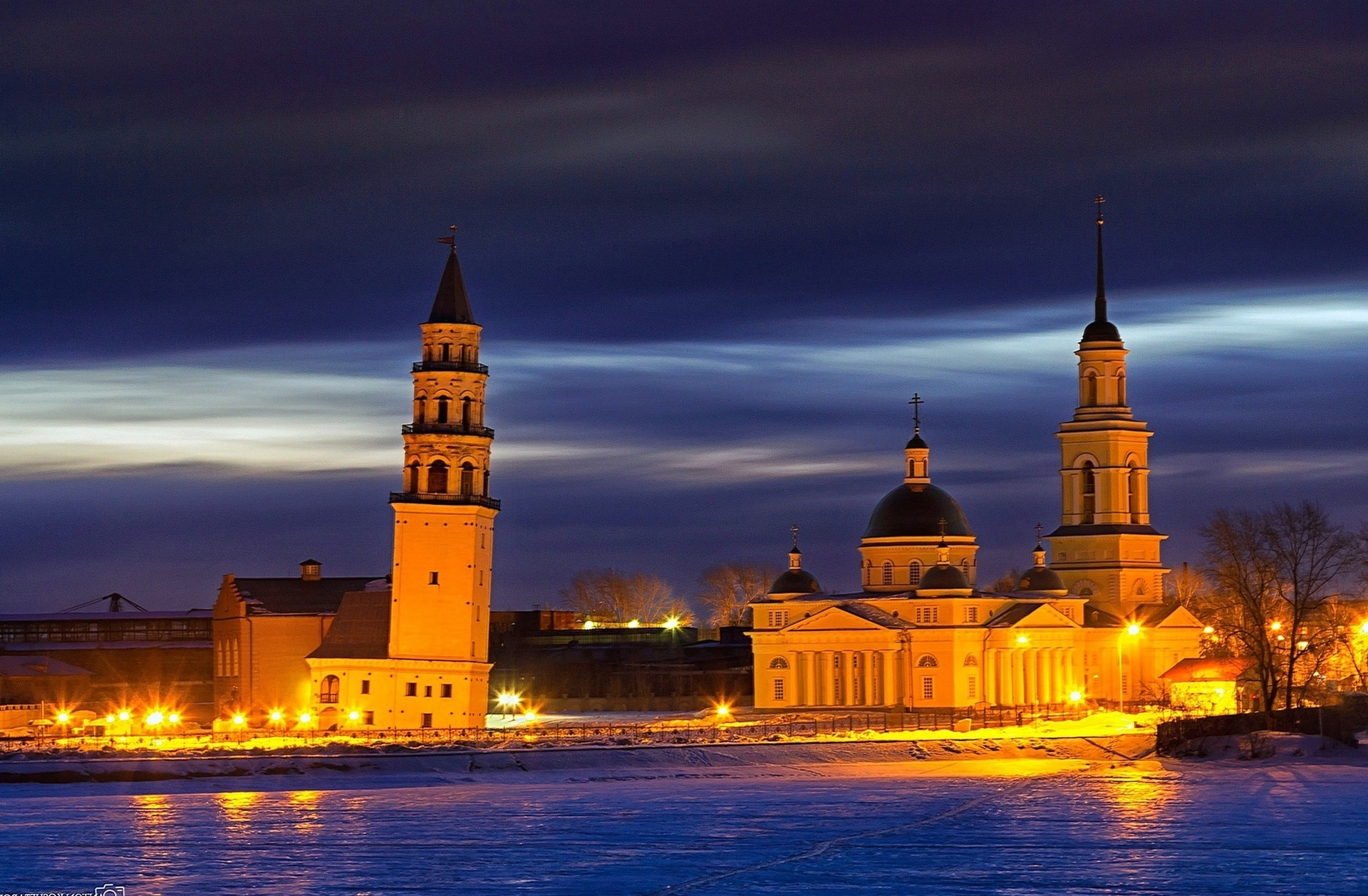 Астио́ним -  собственное имя города
6
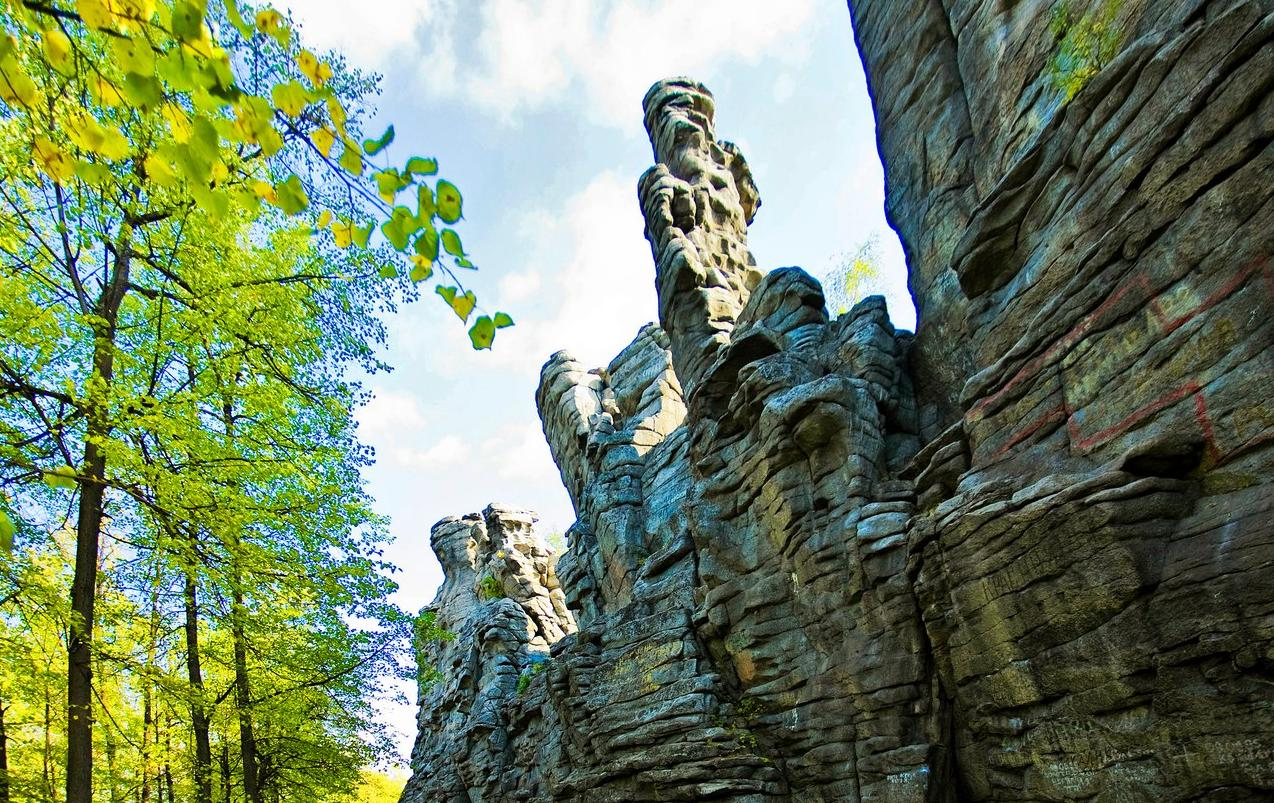 Оронимы невьянского района:
Оронимы - названия гор
годонимы невьянского района:
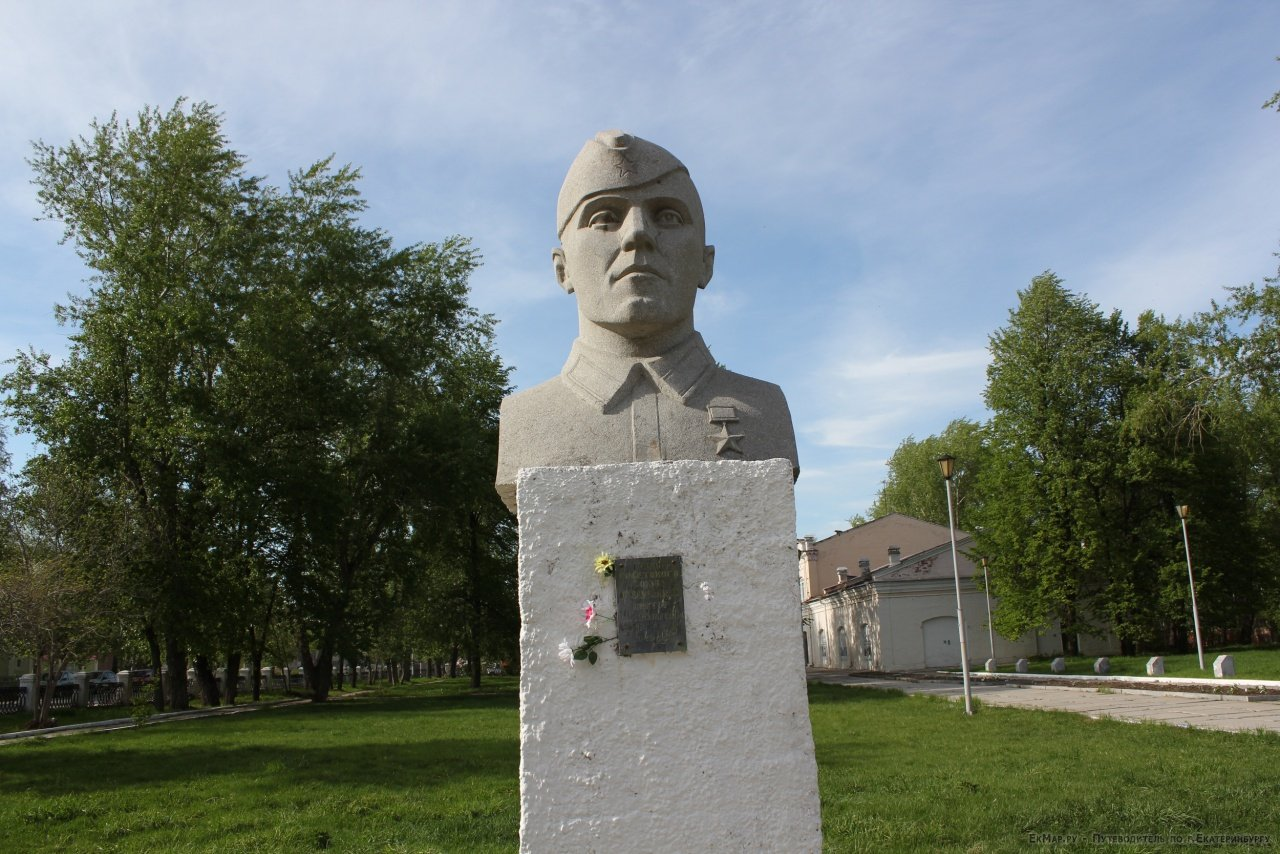 Годо́ним - топоним для обозначения названий улиц, в том числе проспектов, бульваров, аллей, набережных, проездов
7
«Невьянские были» о топонимах Невьянска и его окрестностей
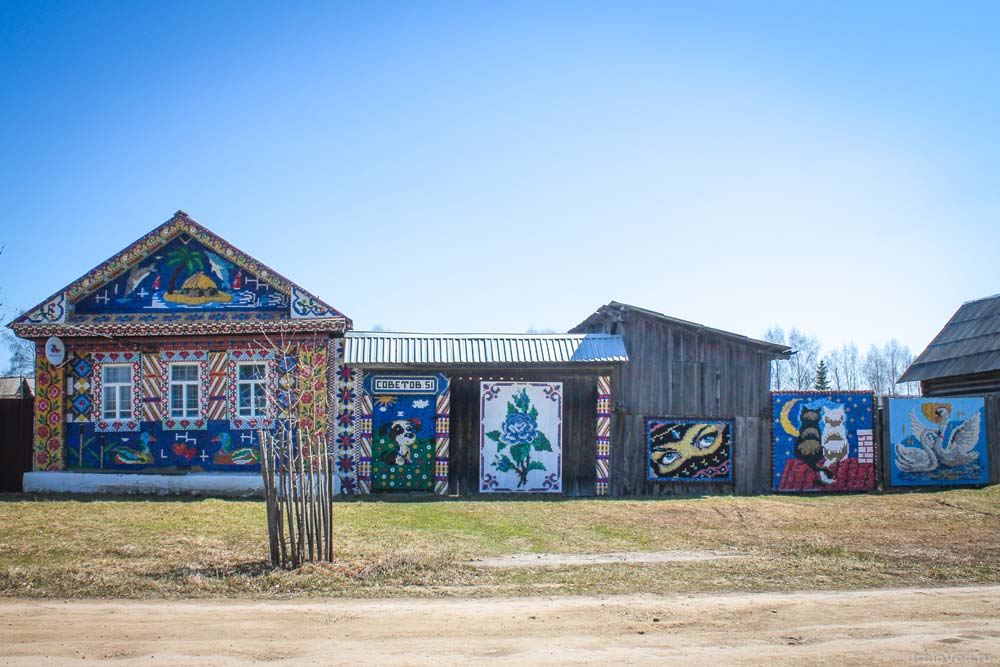 В легендах и исторических преданиях реальность переплетается с ярким вымыслом.

1. Ермак и семь братьев
2. Семь братьев
3. Легенда о Шайтанке
4. Легенда о русалке
5. Село Шурала
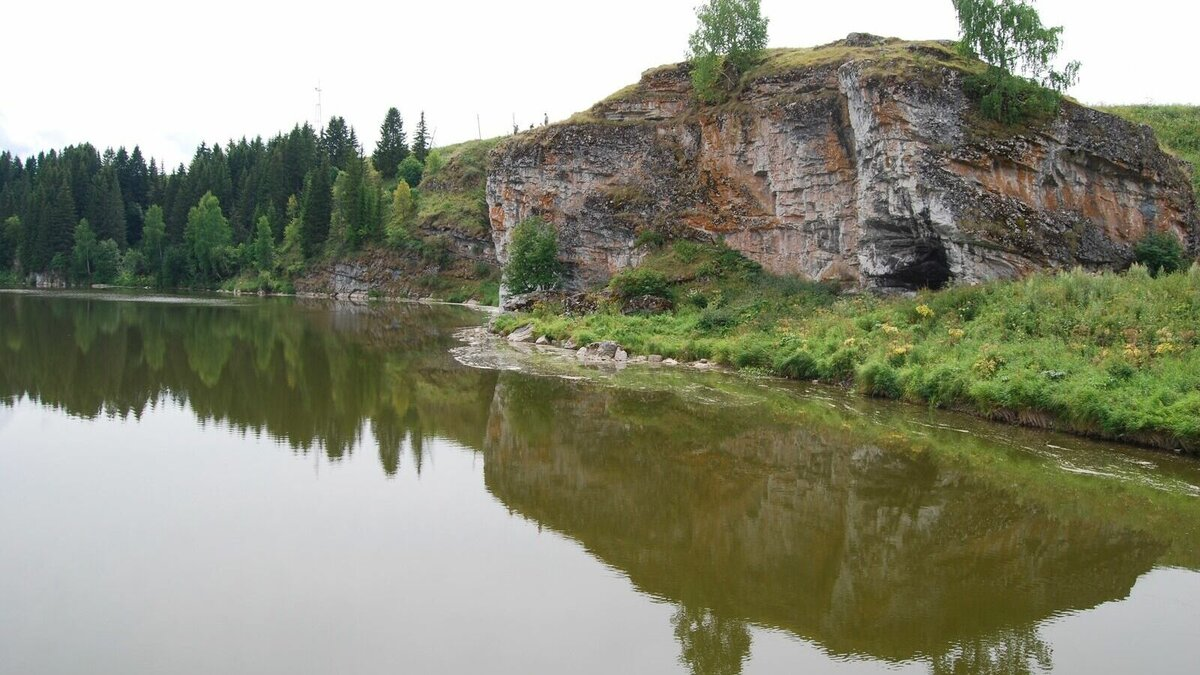 8
Топонимический словарь
 
«Топонимы Свердловской области»
Б
Быньги - село Свердловской области, расположено в 7 км от города Невьянска. Расположено между двумя реками (устьем и притоком) Дальняя Быньга и Ближняя Быньга. Отсюда пошло и название во множественном числе.
А
Аятское (озеро) - озеро, расположенное в 50 км от Екатеринбурга. По мнению А. Каннисто, Аятское озеро означает «Луговое озеро» (в переводе с мансийского айт, ойт - «луг», «заливной луг», или тюрского происхождения от казахского этнонима аят.)                                  Аять - поселок в Свердловской области. Расположен на реке Аять. Название перенесено с реки
Е
Екатеринбург-город, был основан в 1723 году по указанию Петра I Василием Никитечем Татищевым. Первоначально это был завод-крепость на Урале на реке Исеть.Металлургический завод строил русский инженер немецкого происхождения Георг Вильгельм де Геннин. Завод-крепость был назван в честь Екатерины I, супруги Петра I.
Д
Денежкин камень—Гора «Денежкин камень» находится в округе Североуральск Свердловской области. Название горы происходит от жившего здесь в семнадцатом веке представителя манси Денга Ондрюшин (Андрея Денежкина).
9
Топонимический словарь
 
«Топонимы Свердловской области»
"Топонимы - свидетели
времен минувших".
В.Ф.Барашков
К
Конжаковский камень - гора.  Вместе с речкой Конжаковка, гора упоминается еще в источниках XVIII века. Начальник Североуральской экспедиции Русского географического общества Э.К.Гофман, побывавший на вершине 3 июля 1853 года, писал, что гора получила название по имени вогула Конжакова, «который у подножья ее имел свою юрту и занимался на ней охотой».
Н
Нижний Тагил - город, Нижний Тагил. Возник в 1721 г. в связи с началом разработки месторождения магнитного железняка на горе Высокая. Название по расположению на р. Тагил (правый приток Туры) ; определение нижний указывает на наличие выше по течению р. Тагил другого завода.
Невьянск-    город. По указу Петра великого на реке Невье был основан завод в начале 18ого века (Невьянский). При строительстве завода был построен поселок, где жили строители. Затем поселок приобрел статус города. Город назвали Невьянск в честь реки.
Нейва – река. Когда-то на Среднем Урале жили древние хантыйские племена. Предполагают, что обитали они как раз между реками Тура и Пышма .Через время на эти места пришли манси ,но следы хантов остались-хантыйский язык в топонимических названиях.
10
Топонимический словарь
 
«Топонимы Свердловской области»
П
Пышма-река. Само слово «Пышма» пока окончательно не расшифровано. Есть несколько предполагаемых переводов, например, «спокойная или тихая вода», «река, берущее начало из круглого озера» (имеется в виду озеро Шувакиш) и др.
Т
Таватуй - озеро в Свердловской области. Существует две версии происхождения гидронима. Согласно первой — имя  озера является производным от фразы «та ва туй», что переводится как «сей водный путь». Согласно второй версии — название озера произошло от тюркских слов «тау туй» — «праздник (пир) гор»                                             Таватуй в самом деле со всех сторон окружён горами.
Ш
Шурала – село Невьянского городского округа Свердловской области. Шурала происходит от тюркского "Шурале"-лесной черт, по-русски леший.
Ц
Цементный – поселок, в 2 км от города Невьянск. Образован от завода, находящегося там же. Назван по выпускаемой заводом продукции – цемент.
11
Происхождение топонимов в Невьянском городском округе
12
Заключение:
В ходе изучения материала о родном крае я узнала, что раскрыть тайны и узнать значения многих географических объектов поможет мне особый раздел языкознания – ономастика.

В ходе исследования были выявлены закономерности возникновения топографических названий:
- сохранение названия от коренного населения;
- в результате миссионерской деятельности православия;
- сохранение старообрядческих названий;
- неизвестное, не выявленное происхождение гидронимов.
13